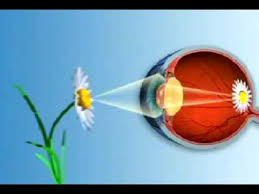 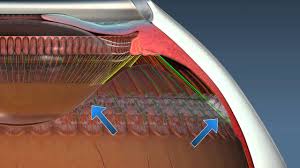 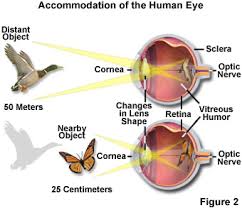 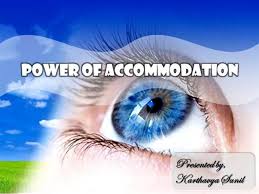 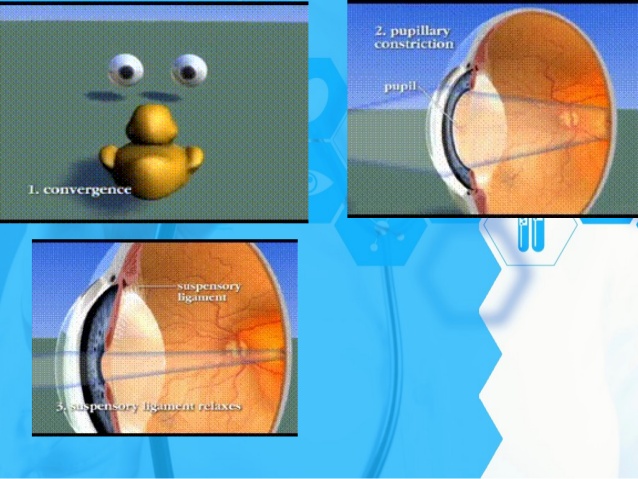 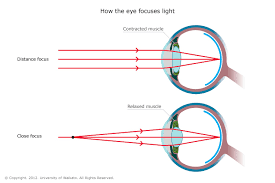 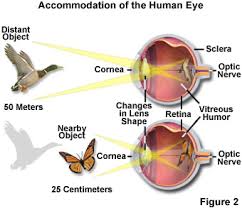 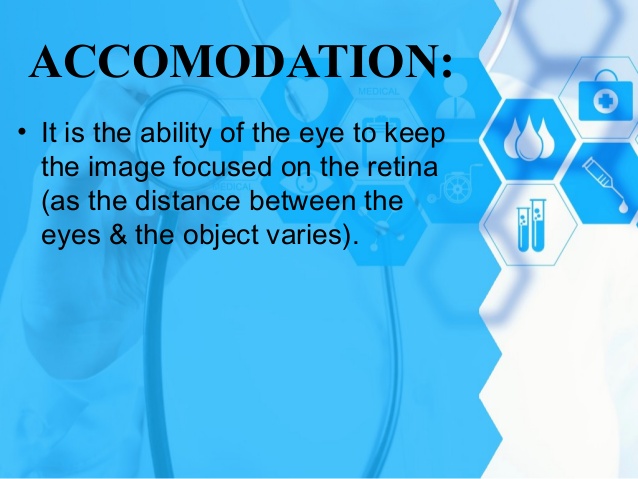 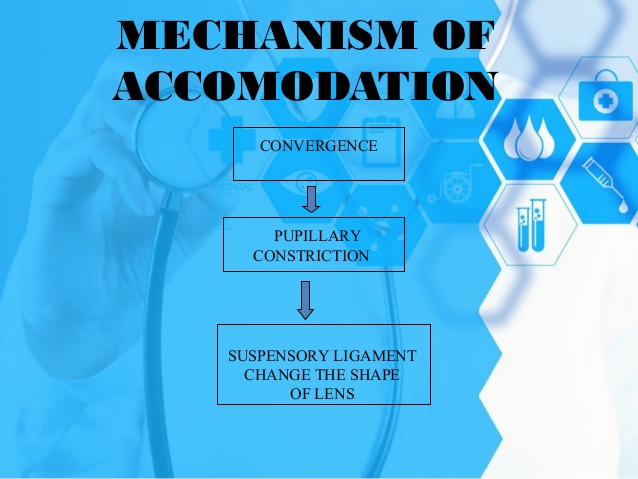 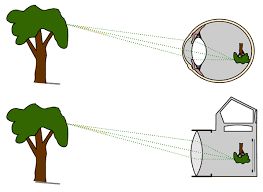 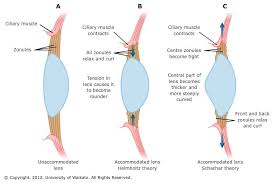 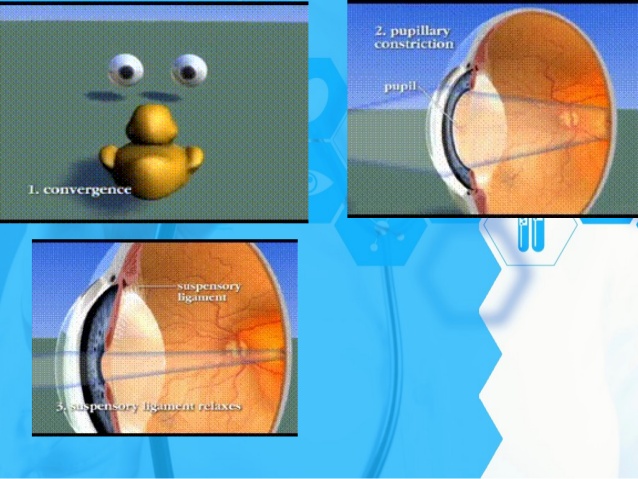 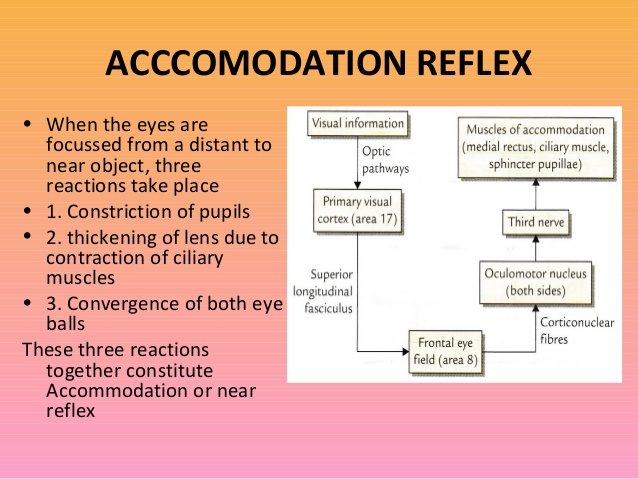 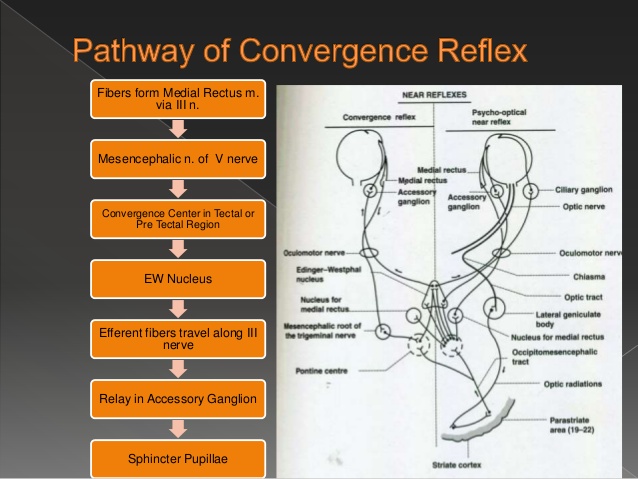 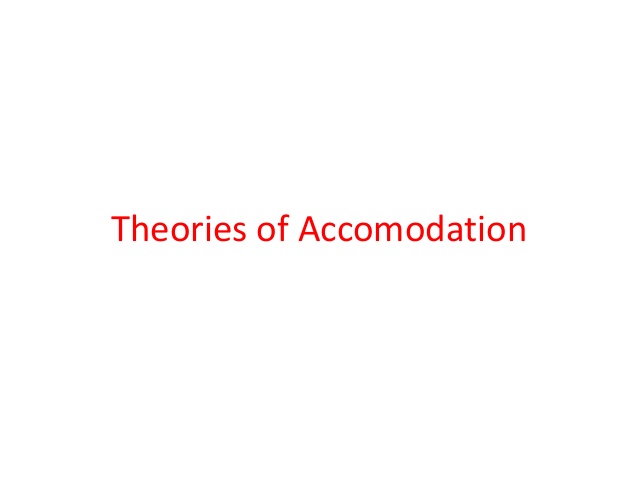 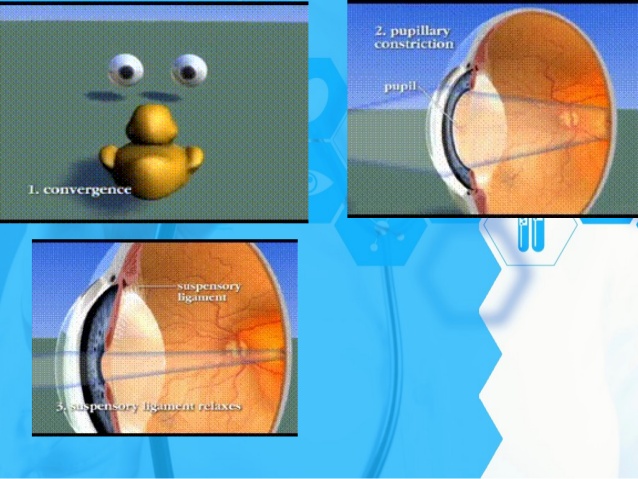 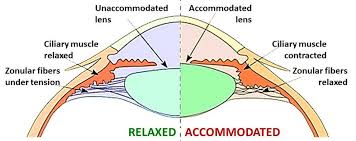 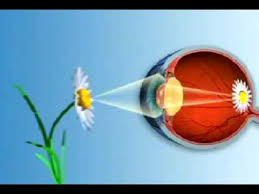 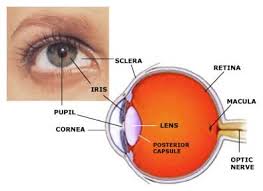 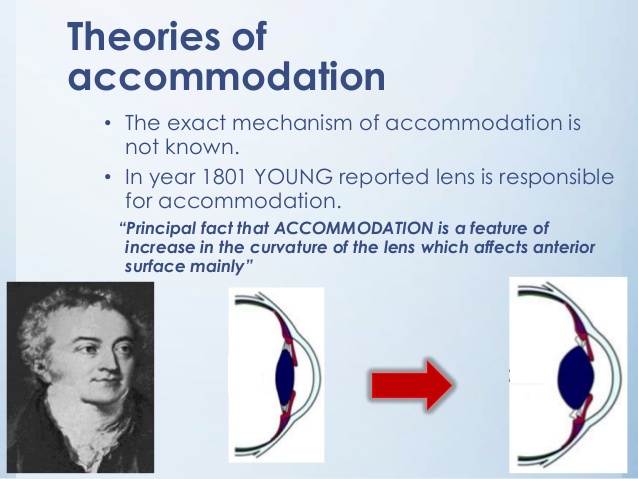 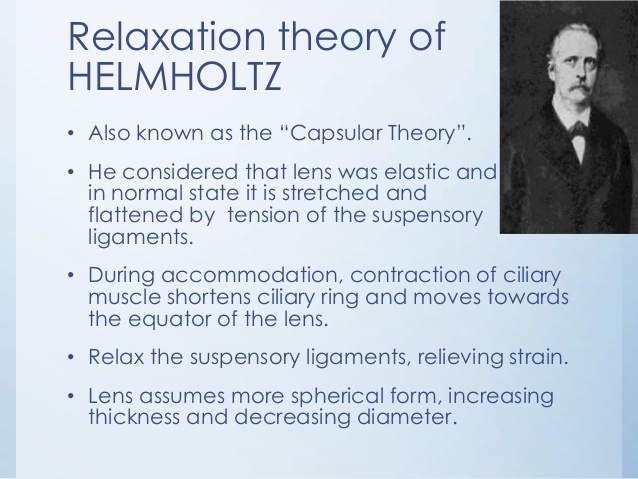 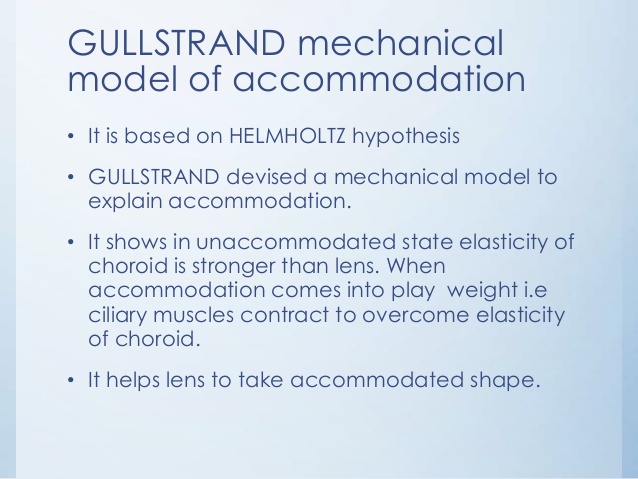 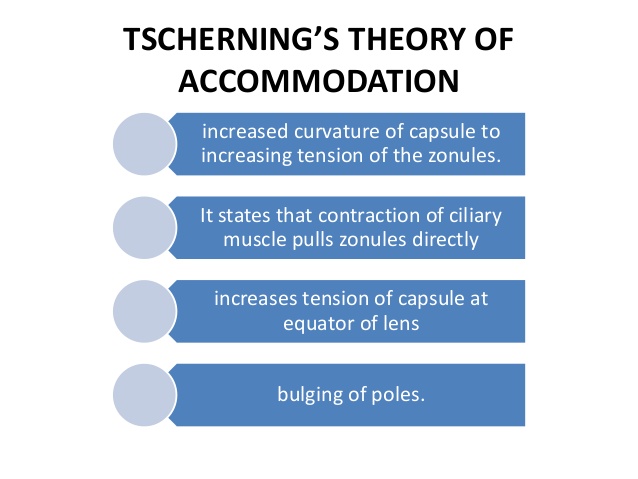 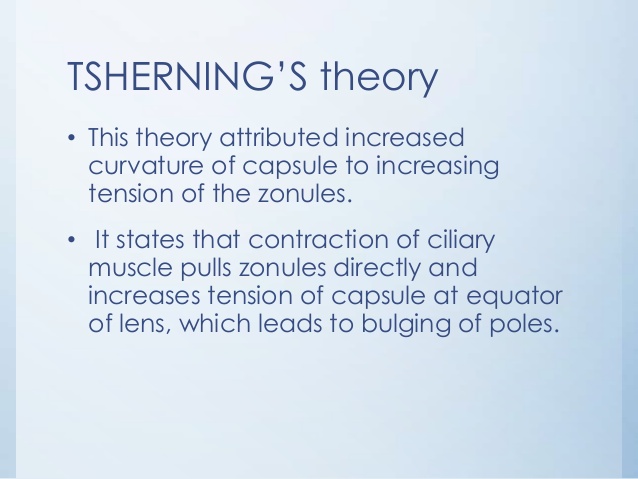 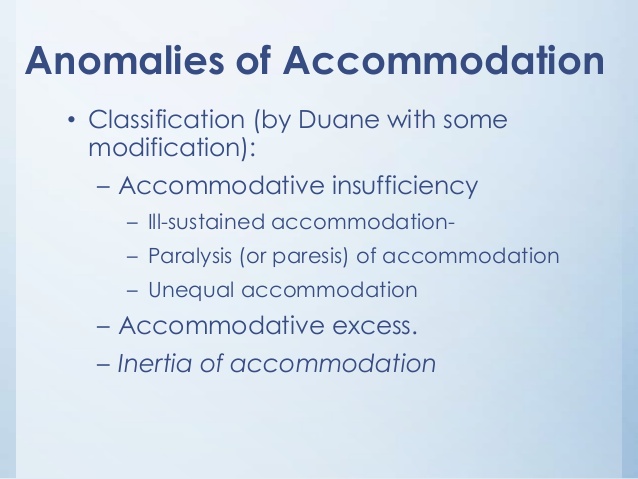 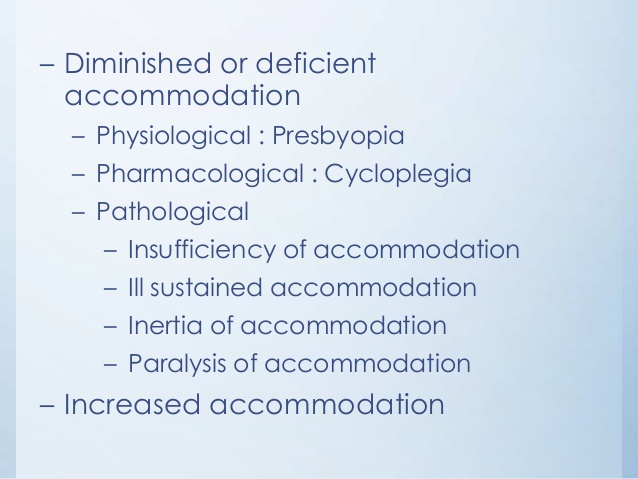 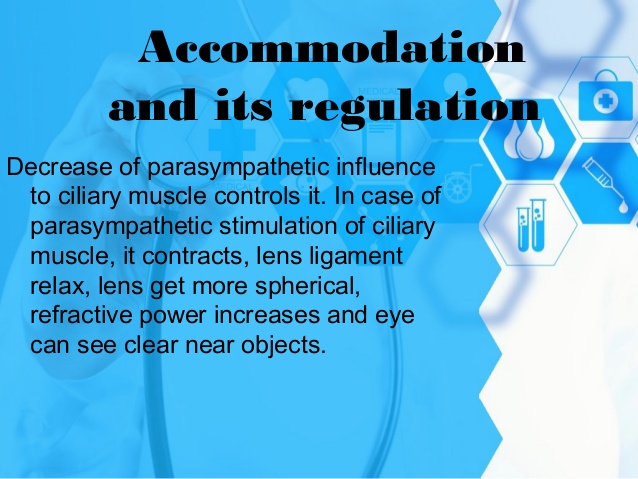 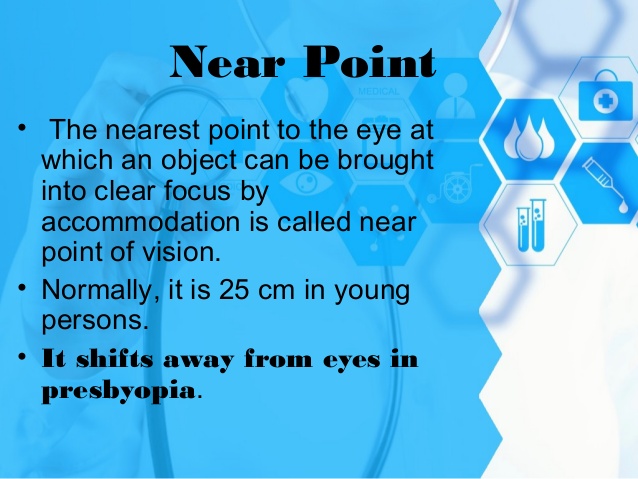 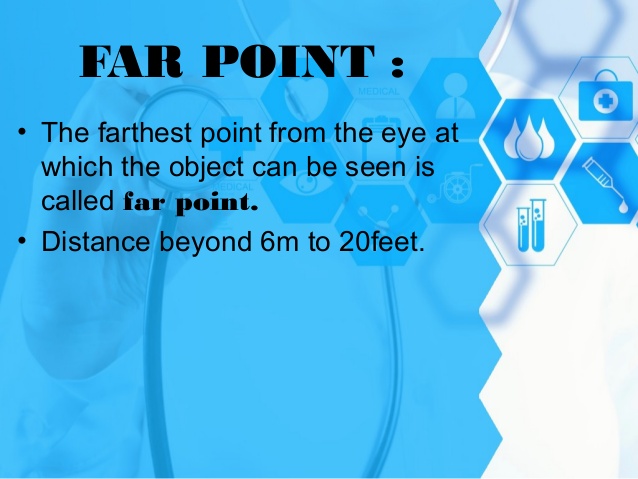 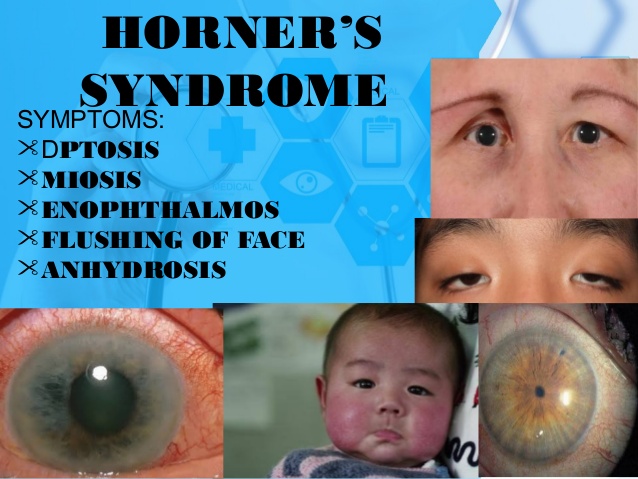 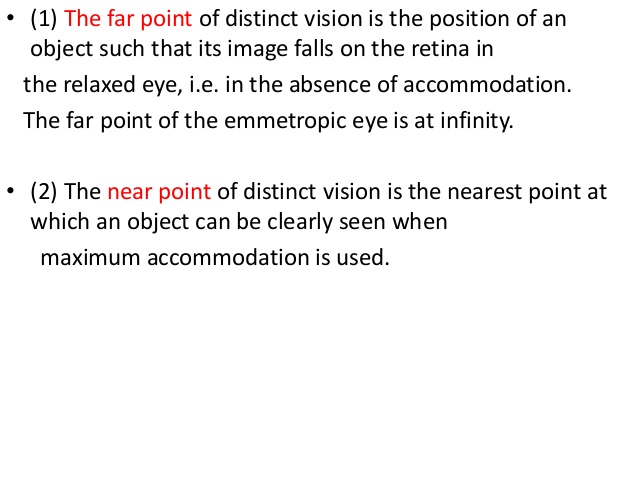 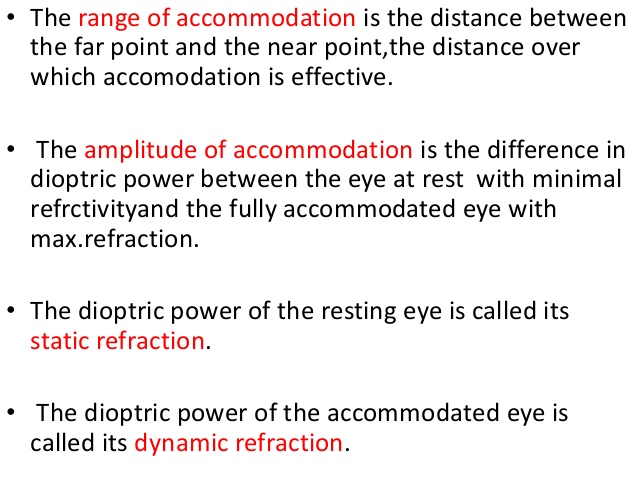 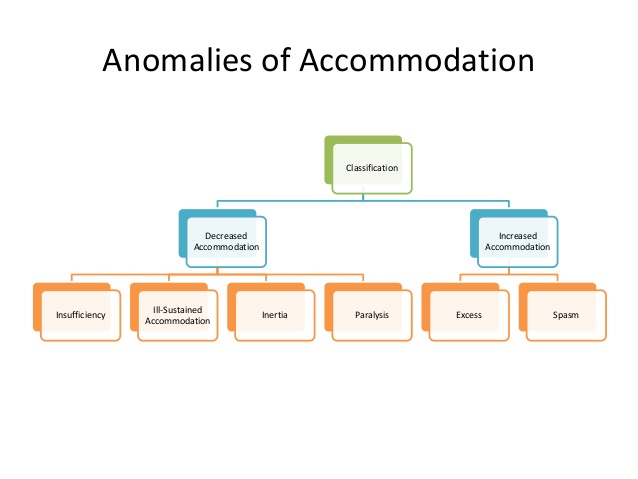 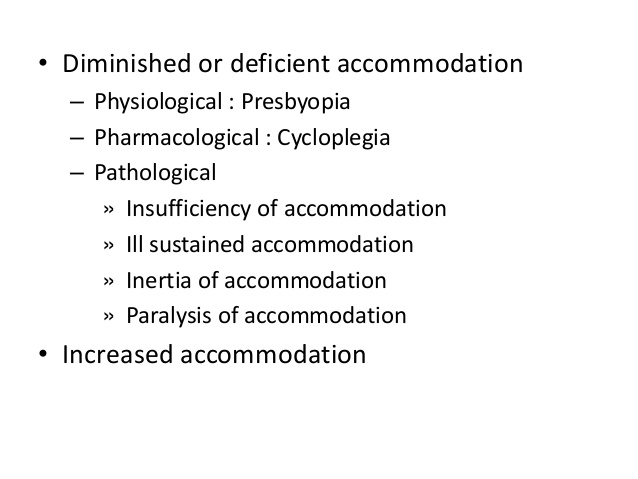 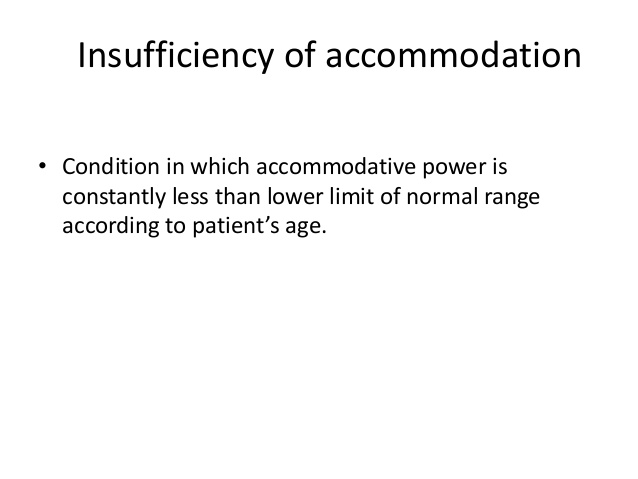 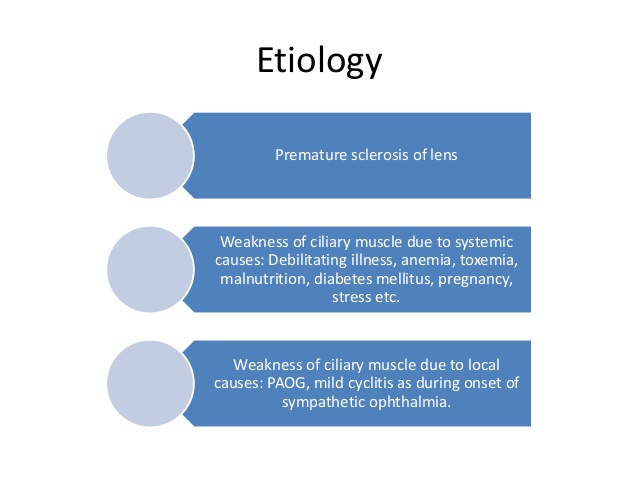 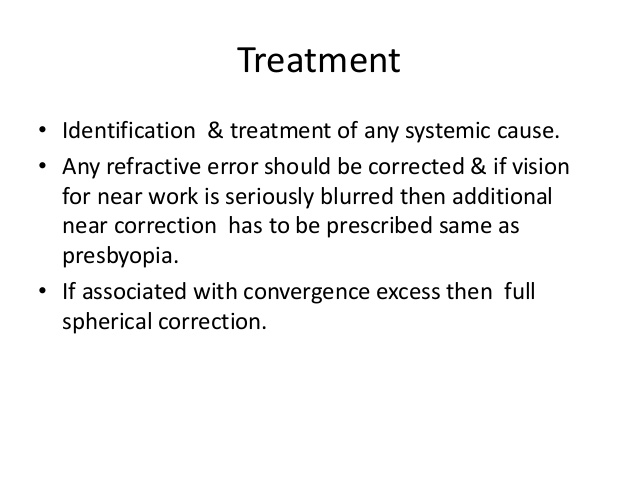 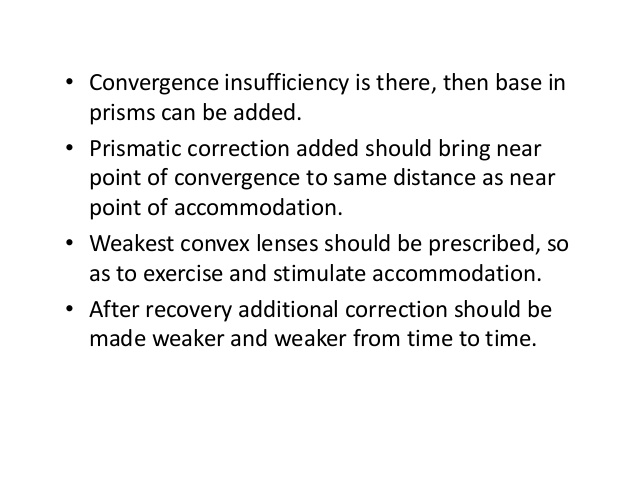 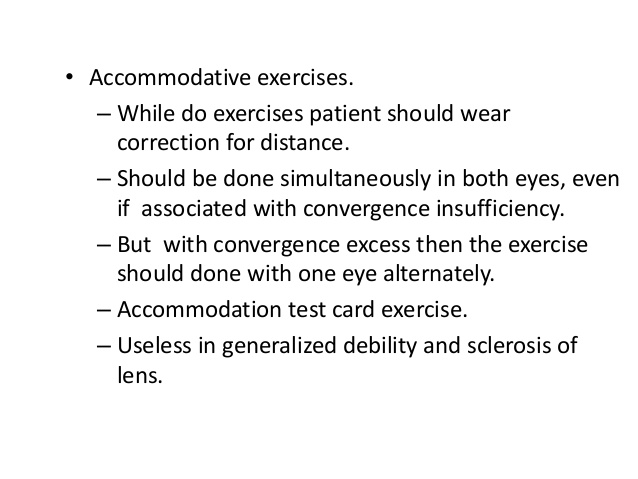 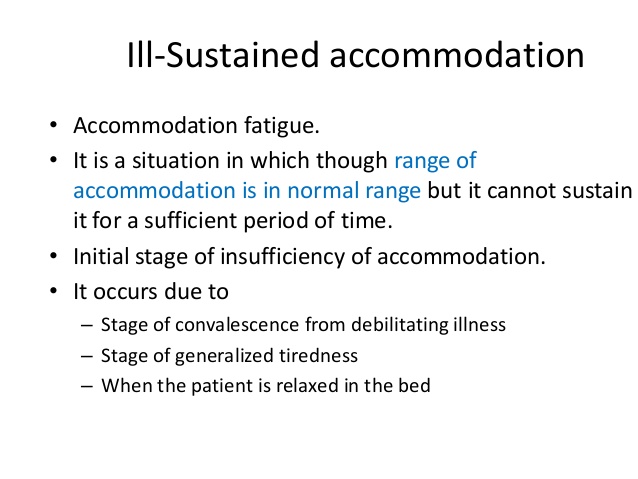 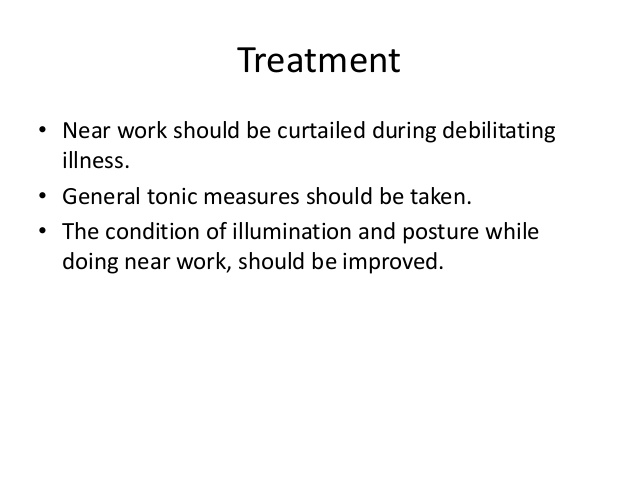 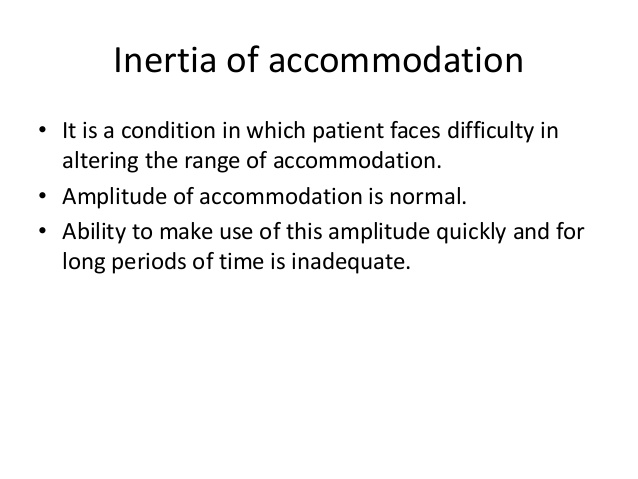 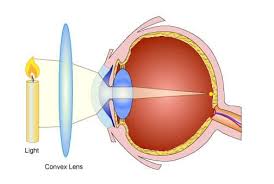 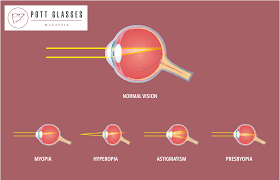 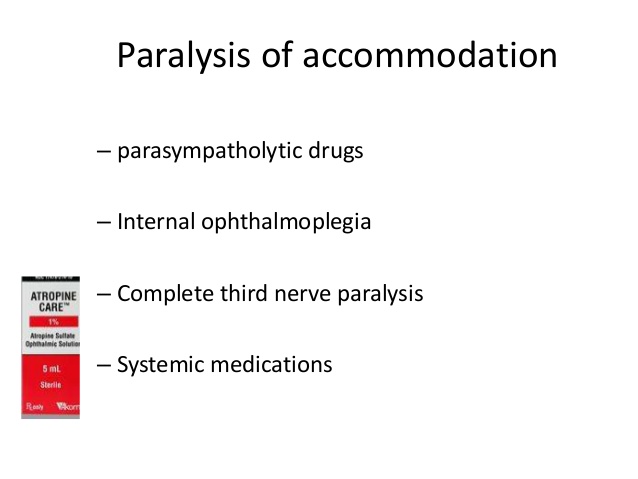 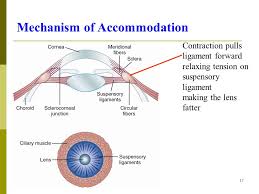 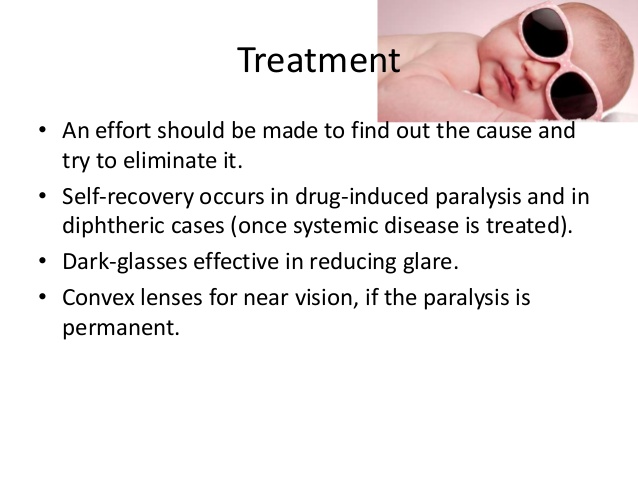 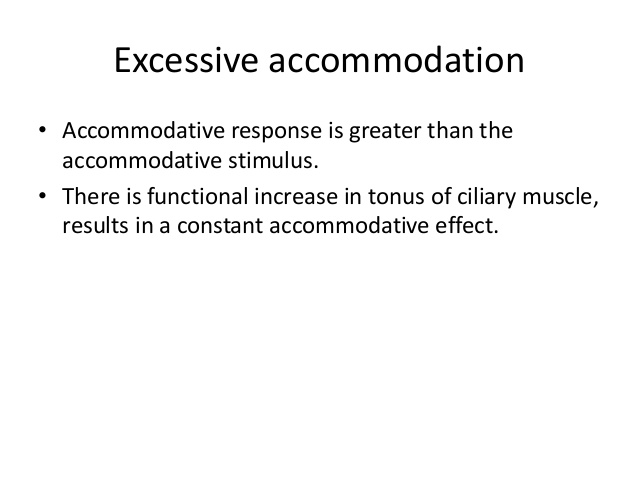 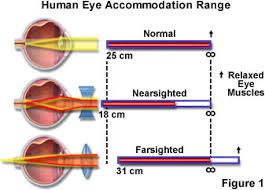 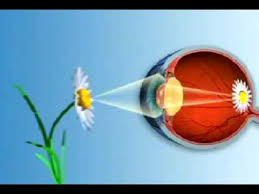 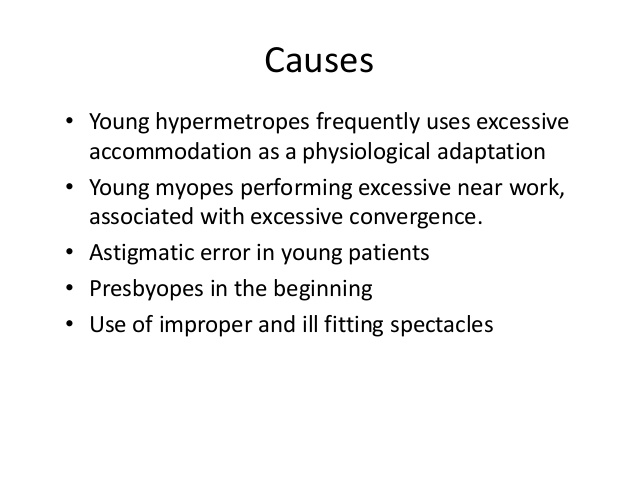 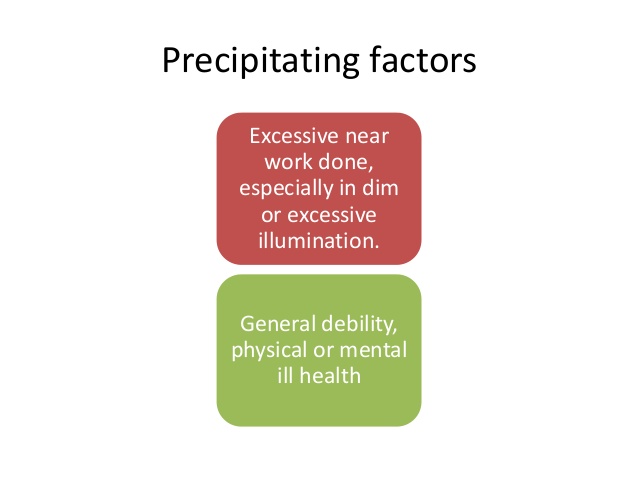 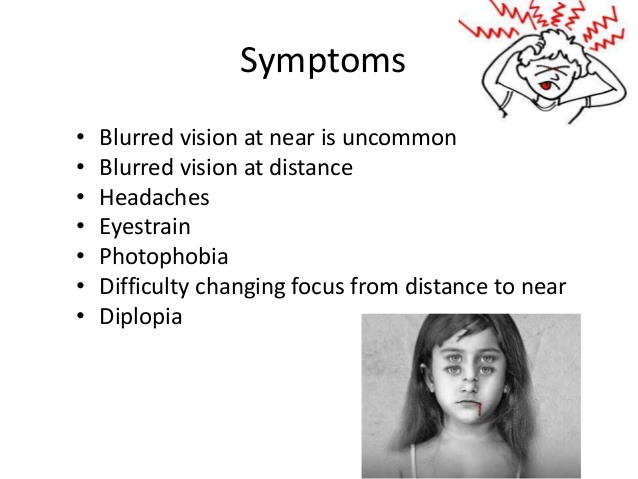 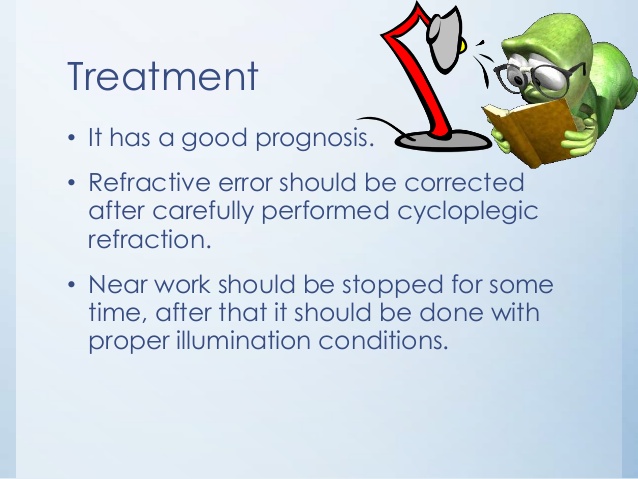 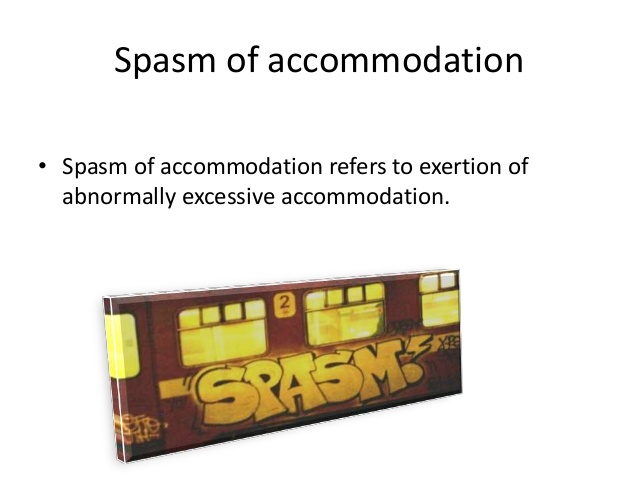 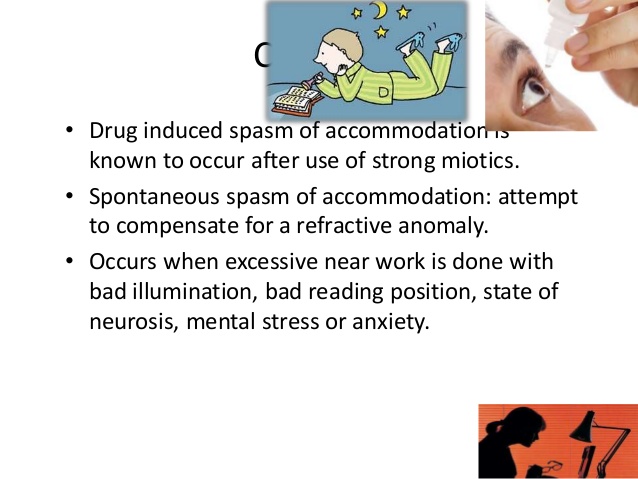 During Acute Anterior Uveitis
Keratitis and corneal ulcer
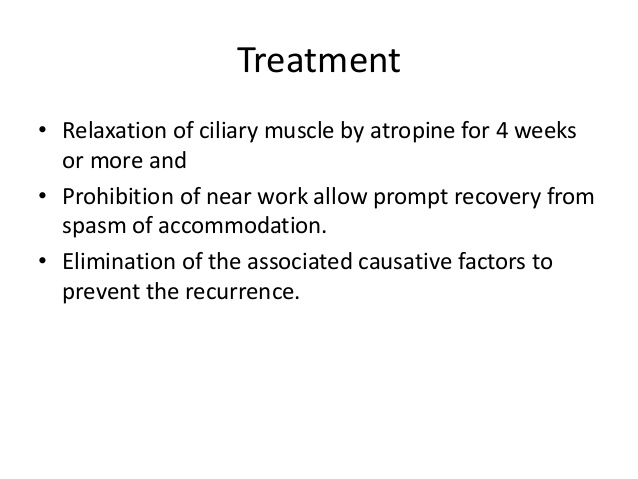 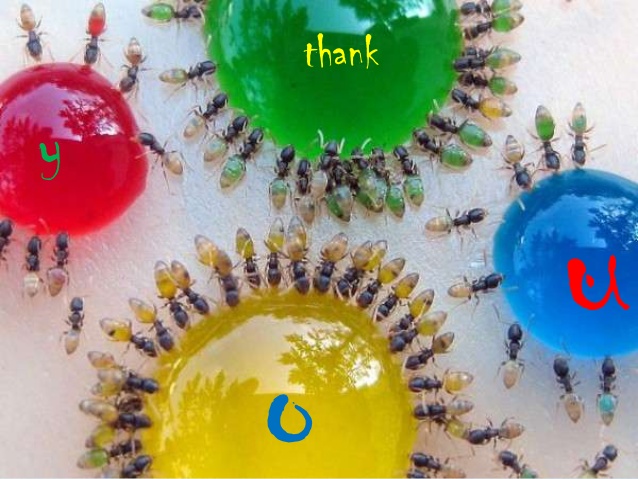